Problem çözme yöntem ve teknİklerİ
Kubilay KURT
GİRİŞ
Sosyal hayatımızdaki problemlerin bir çoğu insanların aynı durumlarda farklı tercihler yapmasından kaynaklanmaktadır. Sosyal psikolojide bir seçeneği tercih etmede bireyin yada gurubun zorlanması ve bunun sonucunda da karar verme mekanizmalarında bozulma olması durumuna sorun ( veya çatışma ) denilmektedir. Aynı konuda ittifak edememe durumu.
Problem olması gereken ile olan arasında fark olması durumudur.
SORUNUN ORTAYA ÇIKIŞ SÜRECİHerhangi bir kişiler arası sorunun ortaya çıkış süreci şöyle gelişir: Sorun,B’ nin çabalarını etkisizleştirmek için A tarafından yapılan amaçlı çabaların B tarafından algılanması ile açığa çıkar ve böylece çatışma sureci başlamış olur.
UNUTMAMAK GEREKİR Kİ HER TÜRLÜ SORUNUN ETKİLİ BİR ŞEKİLDE ÇÖZÜLEBİLMESİ İÇİN GEREKLİ EN ÖNEMLİ ÖN ŞART «İYİ NİYET» DİR.
KİŞİLER ARASI SORUNLARI ÇÖZMEDE SEKİZ ADIMDA ETKİLİ SORUNÇÖZME MODELİSekiz adımı sırasıyla uygulamak gerekmektedir.1. ADIMSORUNUN KİME AİT BİR SORUN OLDUĞUNU TESPİT EDİLMESİ
Ayı ile Kızılderili’nin öyküsü
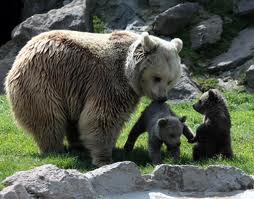 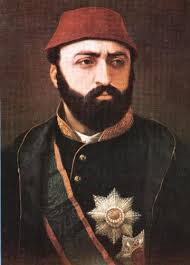 2. ADIM BİREYLERİ YADA KENDİMİZİ SORUNLARI ÇÖZME YÖNÜNDE MOTİVE ETMEK
Keloğlan ile Sultan..
3. ADIMSORUNA TARAF OLAN HERKESİN, SORUNA BAKIŞ AÇISINI ALMAK
Ağustos böceği ile Karıncanın öyküsü..
4. ADIMSORUNUN NEDEN ÇIKTIĞINI DOĞRU TESPİT ETMEK«doğru teşhis doğru tedavi»Kişiler ve guruplar arası sorunların nedenleri ve bunlara bağlı olarak ortaya çıkan sorunların üç gurupta toplanabilir:
*Para mal ve zaman gibi kıt kaynakların paylaşılamaması.
*Karşılanmamış psikolojik ihtiyaçlar.
(canlı kalma,ait olma,güç elde etme, özgür olma, kendini gerçekleştirme)
Değer farklılıkları nedeni ile ortaya çıkan sorunlar.(dikkatli olmalıyız kolay çözülemez)
5. ADIMSORUNLARIN GERÇEKÇİ ÇÖZÜMLERİNE ULAŞABİLMEK İÇİN YARATICI DÜŞÜNMEYİ TEŞVİK ETMEK
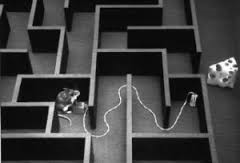 Barometre hikayesi 
Bu soru Kopenhag”daki bir üniversitenin fizik sınavından alınmıştır: 
“Bir gökdelenin yüksekliğini barometre ile nasıl bulursunuz, anlatınız.” 
Öğrencilerden birinin cevabi: 
“Barometrenin ucuna bir ip bağlarsınız. sonra gökdelenin tepesinden asıp sallarsınız. Barometre yere değdiğinde ipin boyuyla barometrenin boyunun toplamı gökdelenin yüksekliğini verecektir.” 
Bu oldukça orijinal cevap hocayı çileden çıkartmaya yetti ve öğrenci dersten kaldı. Öğrenci cevabının doğruluğu konusunda itirazda bulundu ve üniversite yönetimi de sorunu ciddiye alarak hakemlik için bir başka hocayı görevlendirdi. 
Bu noktada öğrenci hakkında ne düşünürdünüz? Sizin kararınız ne olurdu ? Çocuk kalmalı mı geçmeli mi ? Yeni hoca, cevabın aslında doğru olduğuna fakat kayda değer bir fizik bilgisinin varlığını göstermediğine karar verdi. 
Sorunu çözmek üzere öğrenciyi çağırıp en azından asgari bir temel fizik bilgisi olup olmadığını anlamak için ona altı dakika vererek sorunun sözlü cevabını vermesi kararını aldı. İlk beş dakika genç sessizliğe gömüldü. Hoca zamanın tükenmekte olduğunu hatırlattığında genç çeşitli cevaplarının olduğunu fakat hangisini kullanacağına karar veremediğini söyledi.
Tekrar acele etmesi tavsiye edilince genç söyle cevapladı: 
“İlk olarak, barometreyi gökdelenin tepesine çıkartıp kenarından aşağı bırakıp yere inene kadar geçen süreyi ölçersiniz. Binanın yüksekliği (H=0.5 x g x t kare) formülü uygulanarak hesaplanabilir. Fakat barometre için kotu bir seçim…” 
“Veya güneş parlıyorsa, barometrenin yüksekliğini ölçersiniz. Sonra onu bir yere dikip gölge uzunluğunu ve sonra da gökdelenin gölge uzunluğunu ölçebilirsiniz. Bundan sonrası basit bir orantıyı çözmek olacaktır” 
“Fakat bu konuda gök bilimsel bir cevap istiyorsanız barometrenin ucuna bir sicim bağlayıp onu bir sarkaç gibi sallandırabilirsiniz; önce yer seviyesinde daha sonra da gökdelenin tepesinde.  Yüksekliği T=2pi kare kvk (I /g)formülündeki farktan yararlanarak bulabilirsiniz.” 
“Yahut da gökdelenin dışarısında bir yangın çıkış merdiveni varsa barometreyi bir cetvel gibi kullanarak yukarıya çıkarken gökdelenin boyunu barometre yüksekliği biriminden sayıp bunları toplayabilirsiniz.” 
“Eğer ille de ortodoks çözüm istiyorsanız, tabii ki barometre ile gökdelenin tepesindeki ve yer seviyesindeki basıncı ölçer milibar cinsinden çıkan farkı feet”e çevirebilirsiniz ve yüksekliği bulursunuz.” 
“Ancak bizler daima zihnin bağımsızlığı ve bilimsel metotlar kullanma konusunda teşvik edildiğimiz içindir ki en iyi yol şüphesiz hademenin kapısını çalmak ve yeni bir barometre isteyip istemediğini sorarak gökdelenin yüksekliğini söylemesi durumunda ona bu barometreyi vereceğimizi söylemek olurdu.” 
Bu cevapla sınıfını geçen öğrencinin adi: Niels Bohr, Fizik”te nobel ödülü kazanan tek Danimarkalı…
6. ADIMSORUNLARI ÇÖZMEK İÇİN BULUNAN ALTERNATİFLERİN ELEŞTİREL DÜŞÜNME YOLU İLE ELENMESİ VE EN ETKİLİ ÇÖZÜMLERE ULAŞILMASI
7. ADIMELEŞTİREL DÜŞÜNME YOLU İLE ELENEREK GELEN ÇÖZÜM YOLLARI ARASINDAN EN ETKİLİ OLANIN SEÇİLMESİNDE ETKİLİ KARAR VERME YÖNTEMLERİNİN KULLANILMASI
8. ADIMSONUCA DEĞİL SÜRECE ÖNEM VEREREK SÜRECİ ÖDÜLLENDİRMEK
SONUÇ TEK BAŞINA ANLAM  İFADE ETMEZ SÜREÇTEKİ BAŞARI ÖNEMLİDİR. BAŞARISIZ OLURSAK  SÜREÇ İÇERİSİNDE NEREDE HATA YAPTIĞIMIZI ARAŞTIRMALI VE DÜZELTMELİYİZ. 
(Jean Piaget )
Ünlü girişimci Henry Ford seri otomobil üretimi ile ilgili projesinin kredi talebi banka müdürü tarafından «otomobil ancak geçici bir macera olabilir» gerekçesiyle reddedilmişti. Ford, otomobilleri ile başarıya ulaşıncaya kadar tam beş kez iflas etmişti.
Mickey Mouse Walt Disney, farelerle dolu bir garajda «Miki Fare» adlı ünlü çizgi film kahramanını üretip şöhreti yakalayıncaya kadar onlarca işten ret cevabı almıştı. Bir keresinde bir gazete editörü onda zerre kadar resim kabiliyeti olmadığını söylemişti.
Teşekkür Ederim..Kubilay KURT